Ziekenhuizen
Taak 7
Hoofdstuk 8
Inleiding in de gezondheidszorg
Noorderpoort Organisatie & Administratie
1
Wat bedoelen we met eerstelijnszorg? En de tweedelijnszorg?
Welke zorgverleners werken er in de eerstelijns zorg?
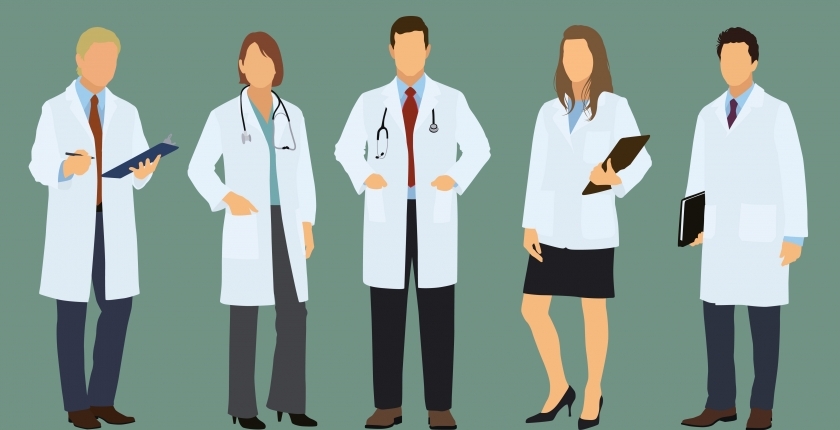 Noorderpoort Organisatie & Administratie LF1
2
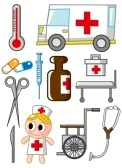 1e en 2e lijn
1e lijn: zorg dicht bij huis
Huisarts		
Tandarts
Fysiotherapeut
Openbare apotheker
2e lijn: medisch specialistische zorg
Ziekenhuis
Revalidatiecentra
Verpleeg- en verzorgingshuizen
Instellingen voor geestelijke gezondheidszorg
Instellingen voor verstandelijk gehandicapten
Noorderpoort Organisatie & Administratie LF1
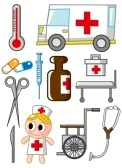 Van 1e naar 2e lijn
Naar het ziekenhuis ?
verwijzing (verwijsbrief) door huisarts of tandarts nodig, bijv.
Voor aanvullend onderzoek
Voor het stellen van een diagnose
Voor een behandeling

geen verwijzing nodig bij ernstige ongevallen
		→ direct naar Spoedeisende Hulp
Noorderpoort Organisatie & Administratie LF1
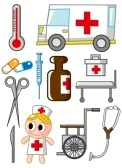 Naar (w)elk ziekenhuis?
Patiënt mag zelf kiezen naar welk ziekenhuishij gaat, maar let op! De zorgverzekering bepaalt de keuzevrijheid van de patiënt
Naturapolis: 
de patiënt krijgt de benodigde zorg vergoed als er een contract is tussen zorgverzekeraar en ziekenhuis
I.g.v. geen contract dan (bij)betalen
Restitutiepolis: patiënt krijgt de kosten vergoed
Noorderpoort Organisatie & Administratie LF1
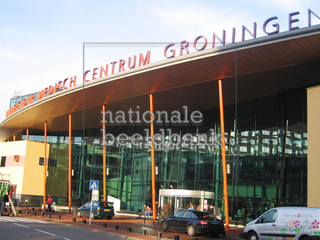 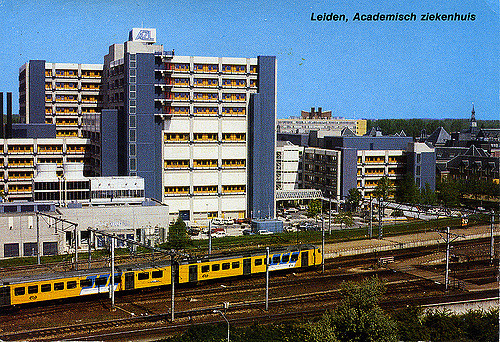 Noorderpoort Organisatie & Administratie LF1
6
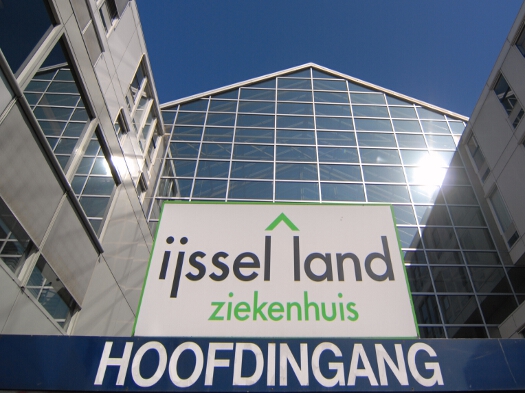 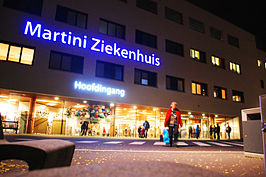 Noorderpoort Organisatie & Administratie LF1
7
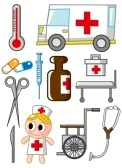 Taak 7
Opdracht 1 t/m 6
Noorderpoort Organisatie & Administratie LF1
Medische terminologie
Oog
Noorderpoort MT LF1
9